JD-VRTAC POSTER SESSIONS
Promising and Emerging Job-Driven Models & Strategies: JD-VRTAC Cohort 1
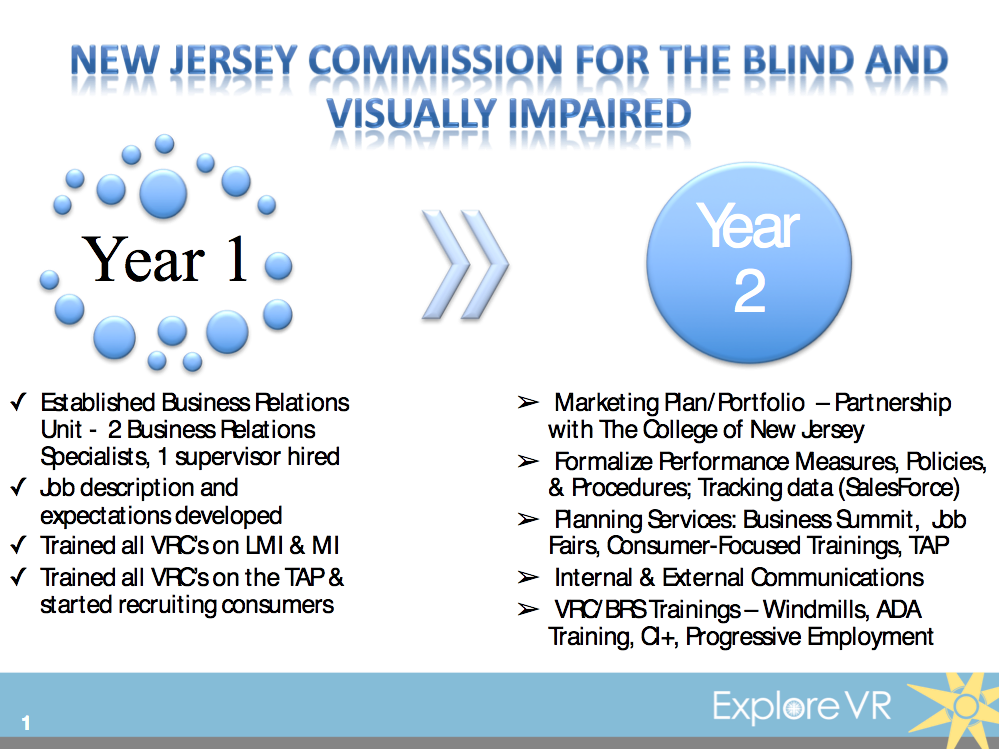 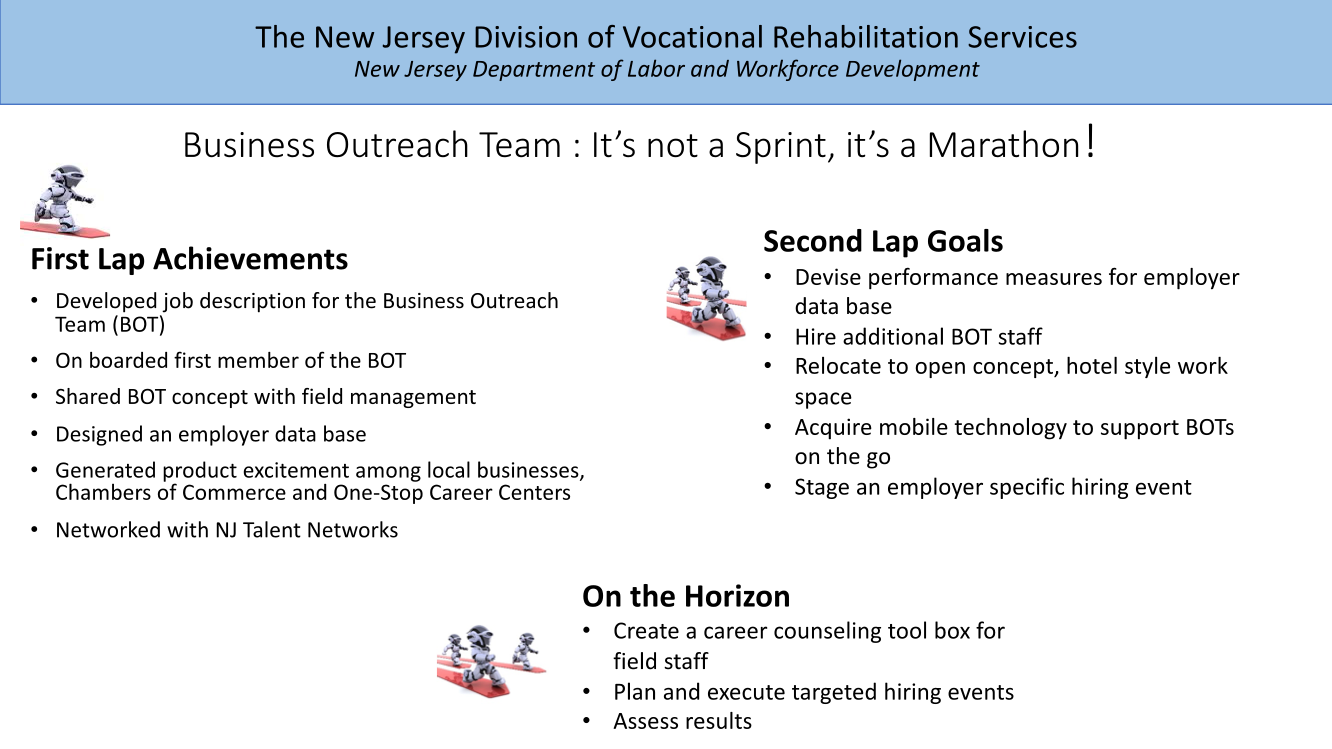 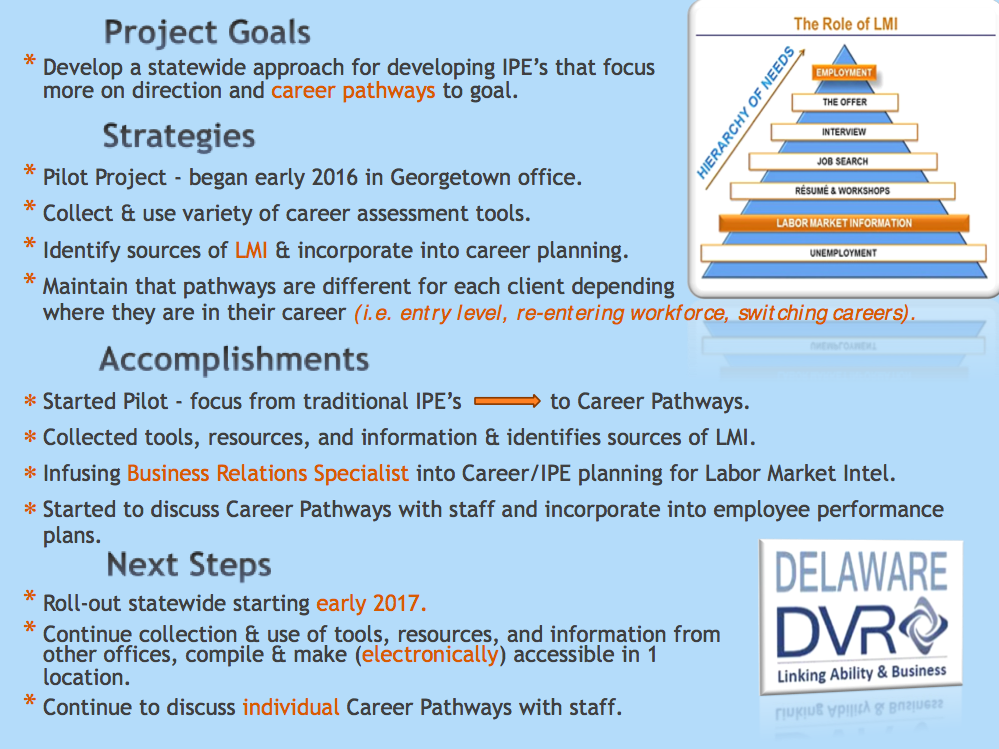 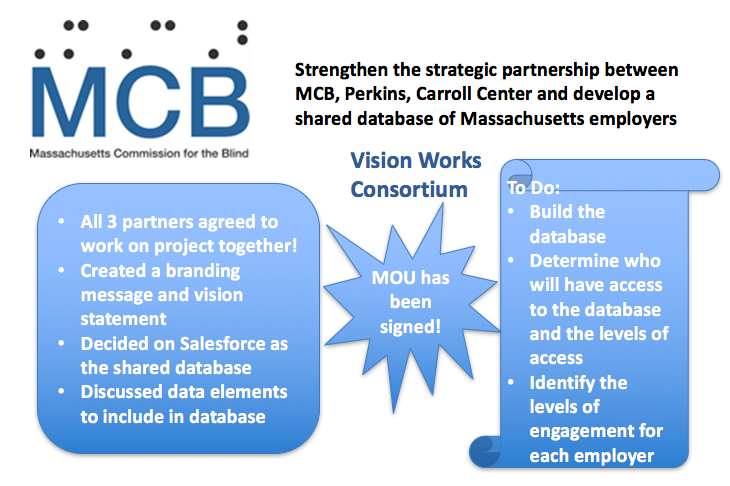 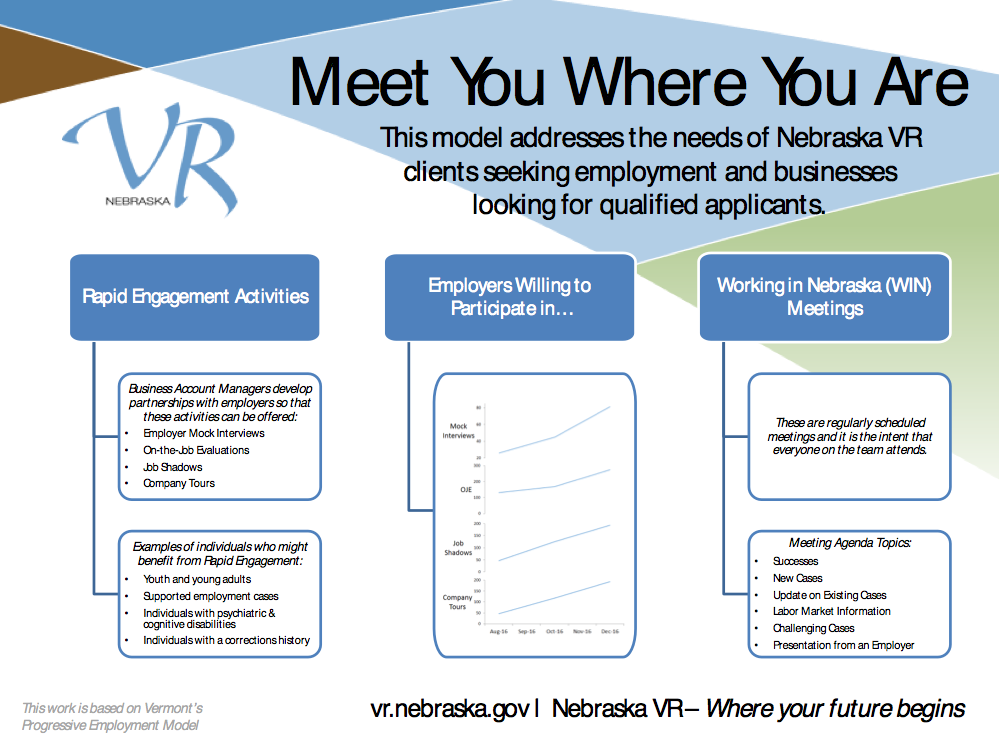 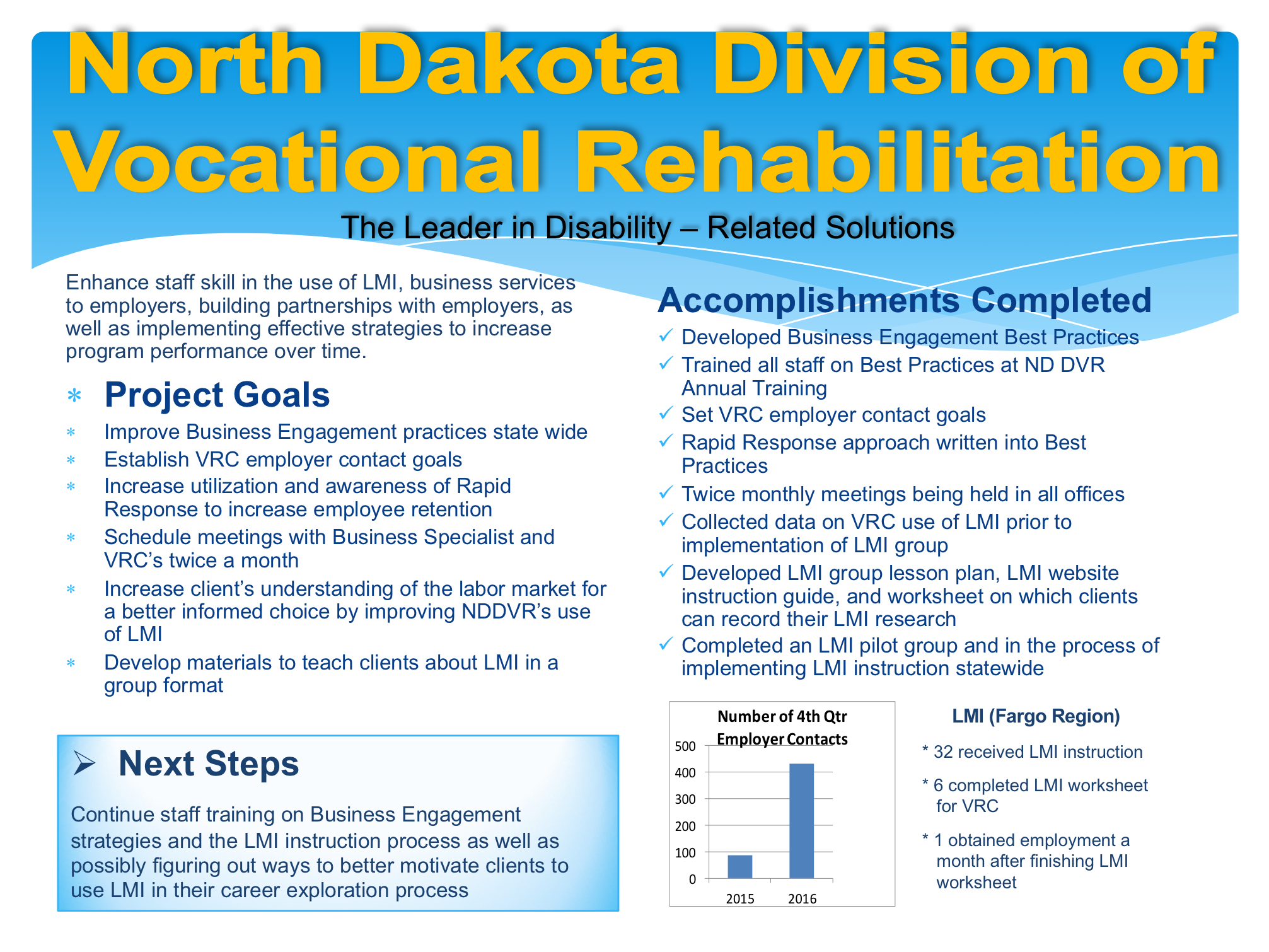 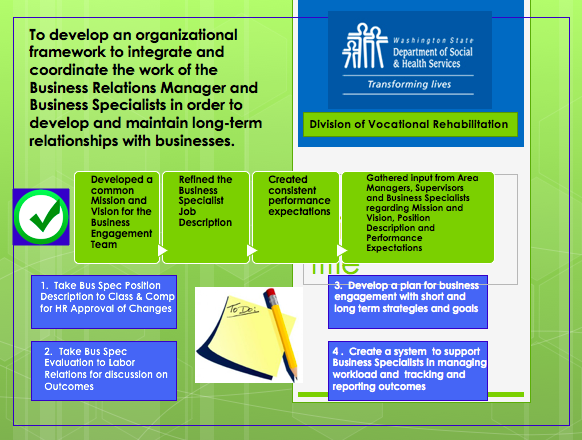 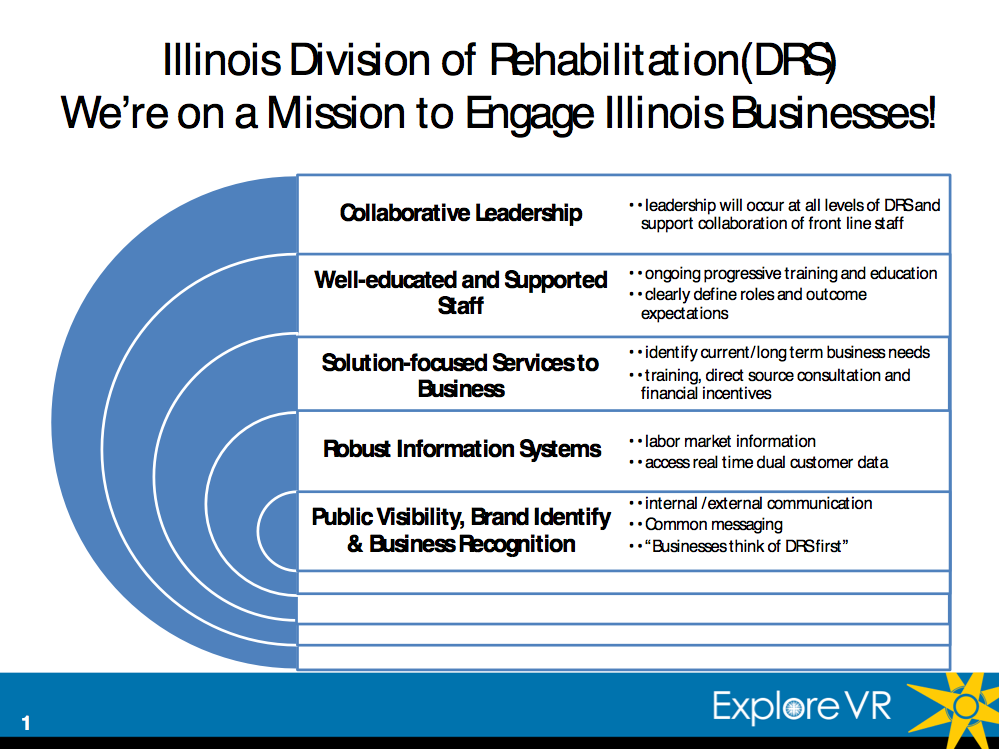 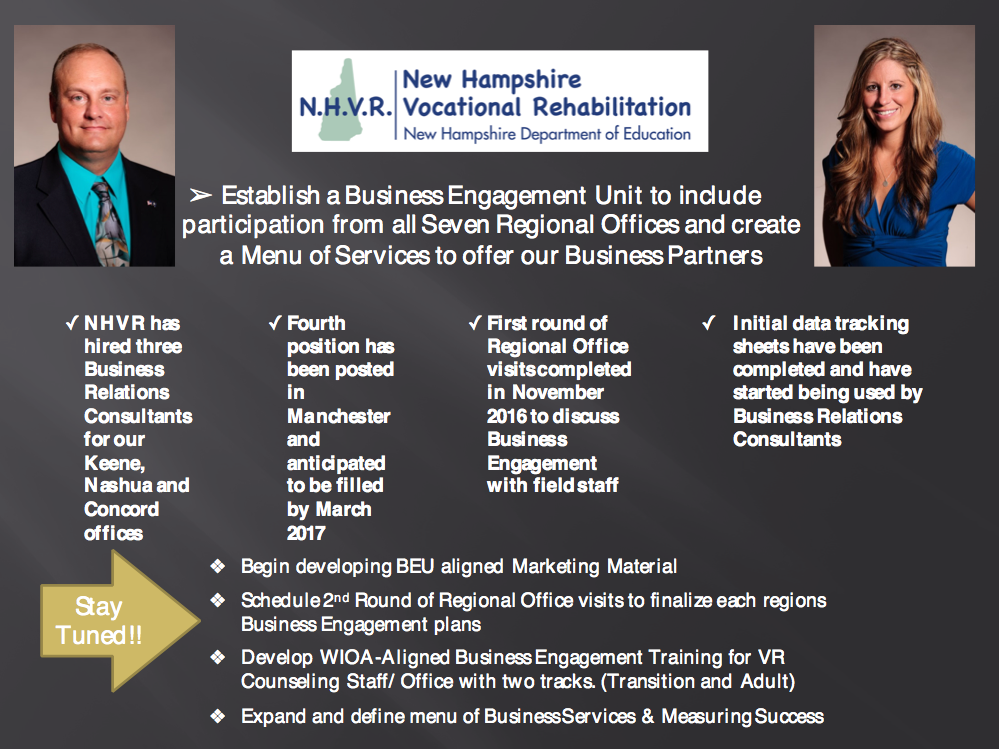